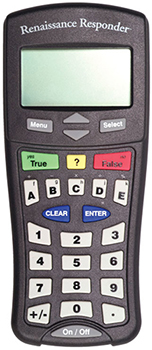 Welcome back!
I hope you all had a nice weekend!

Bellwork:
Begin a new page in your notes. Title it “Cell Division”. Write and answer this question on the second line of the page: Why do cells divide?
After you answer, complete the My Planet Diary on page 124
Take out your Scale Tracking Sheet
Review the scale in your group binder.
Where do you think you are in your understanding now?
Rate yourself on your scale tracking sheet.
Learning Goals
Understand and identify the functions of cell division

Describe what happens during the cell cycle
Why do cells divide?
Cells divide for several reasons:
Growth
A tadpole cannot become a frog unless its cells are dividing and increasing in number
Repair
If you break a bone or sustain an injury, your cells must divide to replace damaged cells with healthy ones
Reproduction
To create the next generation, special types of cells divide many times to generate a new organism
When a baby bird grows into an adult, what function of cell division is this?
Growth
 Repair
 Reproduction
 Strength
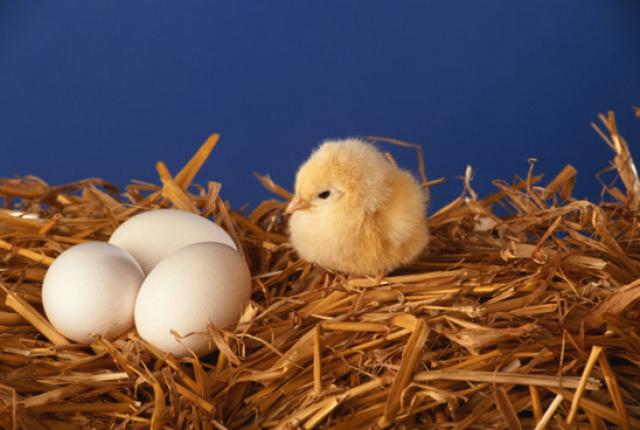 The Cell Cycle
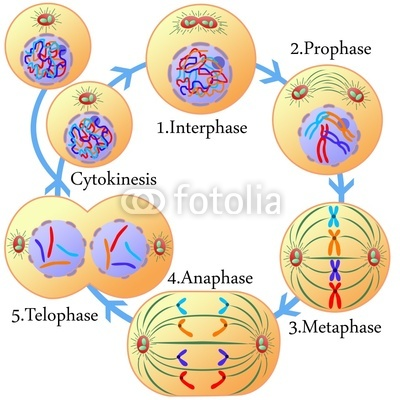 The Cell Cycle is the process when a cell grows, prepares for division, and divides into two new cells. These are called daughter cells
Asexual vs. Sexual Reproduction
Sexual –Offspring form from two different parents
Asexual-offspring form from one parent
Asexual Reproduction
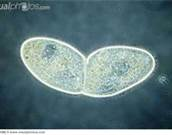 Binary fission-one organism divides into two Ex. Bacteria
Budding—a small, exact copy of the adult grows from the body of the parent.
Regeneration, a whole new organism grows from each piece of the parent.
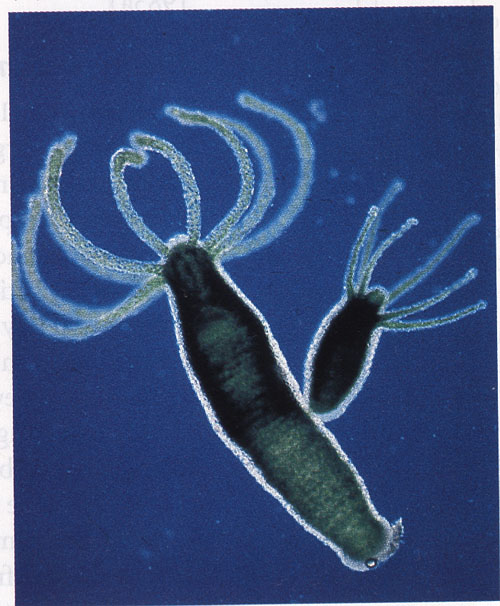 How do cells duplicate?
Mitosis
Sexual
46 chromosomes in humans replicated

Nonsexual
Ex. Bone, brain, skin
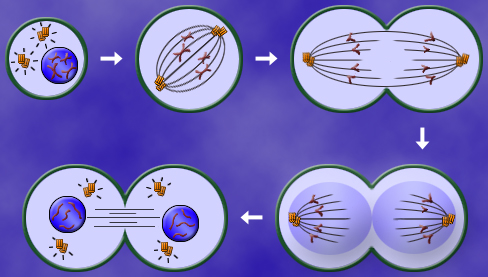 This type of reproduction requires only one parent
Binary
 Asexual
 Mitosis
 Sexual
When an organism grows a smaller version of itself off the body of the parent.
Binary Fission
 Budding
 Regeneration
 Mitosis
What is replication?
Exact copy of DNA in cell’s nucleus

Cell contains 2 sets of chromosomes at end of replication

In animal cells, centrioles help cell divide
Interphase
Period before cell division

Cell grows, makes a copy of its DNA, and prepares to divide
Figure 2
Page 126
Interphase
Prophase
spindle
Chromosomes condense or become thicker

Centrioles move to opposite sides of nucleus

Spindle fibers form a bridge

Nuclear membrane disappears
centrioles
Metaphase
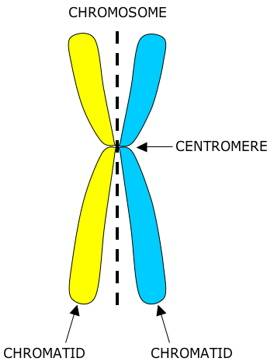 Chromosomes move to center of cell and attach to a spindle at its centromere
Anaphase
Centromere splits, pulling chromatids apart

Chromosomes travel to opposite ends of cell
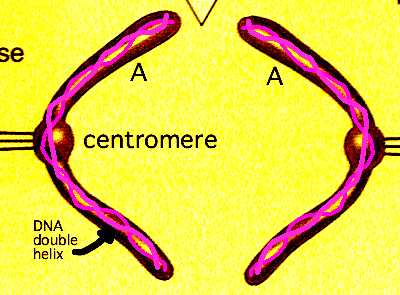 Telophase
2 new nuclei are formed

Spindle disappears

Cell is pinched around middle

CYTOKINESIS-2 new daughter cells are formed with identical number of chromosomes as parent
Animal Cell vs. Plant Cell
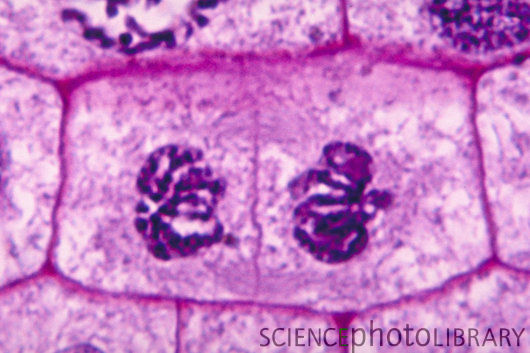 Centrioles in animal cell only

CELL PLATE forms in plant cell because of cell wall